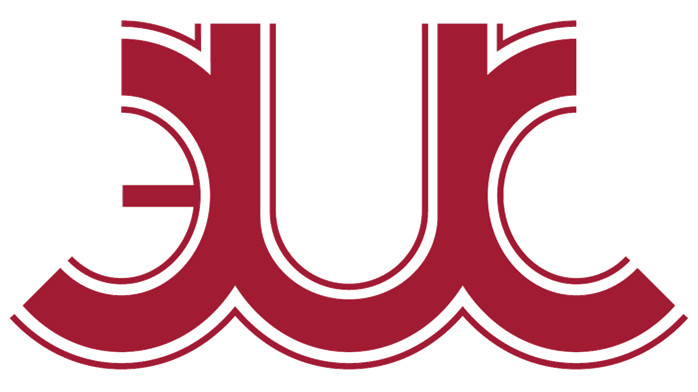 Особенности измерения эмиссии с применением реверберационных камер при испытаниях на электромагнитную совместимость радиоэлектронных средств
Нефедов Михаил Вадимович, заместитель директора по науке АО «ГЦМО ЭМС», к.т.н.
АО «ГЦМО ЭМС»
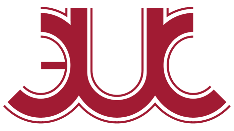 ЧТО ТАКОЕ РЕВЕРБЕРАЦИОННАЯ КАМЕРА?
Реверберационная камера - это экранированное помещение или объём, в котором достигаются высокие значения напряжённости электрического поля. 
Принцип работы реверберационной камеры – полостной резонатор с высокой добротностью.
Типичные параметры электрических полей в реверберационных камерах – от 100 до 10 000 В/м, с частотой от 100 МГц до 20 ГГц и выше.
Для снижения неоднородности формируемого электрического поля, внутри камеры устанавливается подвижный отражатель, или миксер (тюнер).
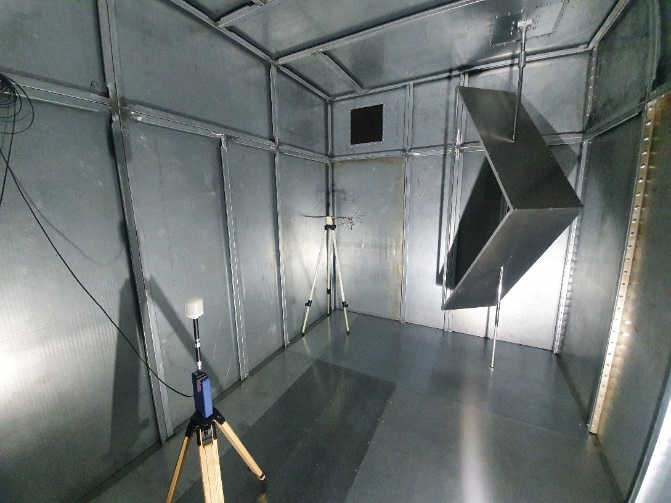 2
АО «ГЦМО ЭМС»
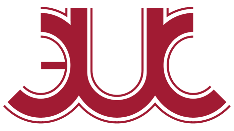 ОБЩИЕ СВЕДЕНИЯ ОБ ИЗМЕРЕНИИ ЭМИССИИ РЭС В РЭК В РФ
Таблица 1. Классификация способов применения РЭК, на основе нормативных документов и научных публикаций
Среди всего многообразия способов применения реверберационных камер, в Российской Федерации, в подавляющем большинстве случаев, РЭК используют только при испытаниях на устойчивость РЭС к электромагнитному полю и изредка для измерения экранировки ВЧ-кабелей. 

Для измерения эмиссии РЭС в Российской Федерации РЭК до настоящего времени не применялись.   

Между тем, методика измерений эмиссии РЭС с помощью РЭК описана в 21 разделе, действующего в РФ документа КТ-160.

Среди зарубежных НТД исчерпывающее описание методики измерений эмиссии РЭС с помощью РЭК приведено в IEC 61000-4-21.
3
АО «ГЦМО ЭМС»
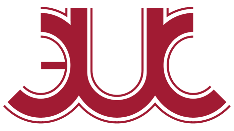 ИЗМЕРЕНИЕ ЭМИСИИ РЭС С ПОМОЩЬЮ РЭК
Испытания на эмиссию согласно IEC 61000-4-21 :
Испытания на эмиссию согласно КТ-160:
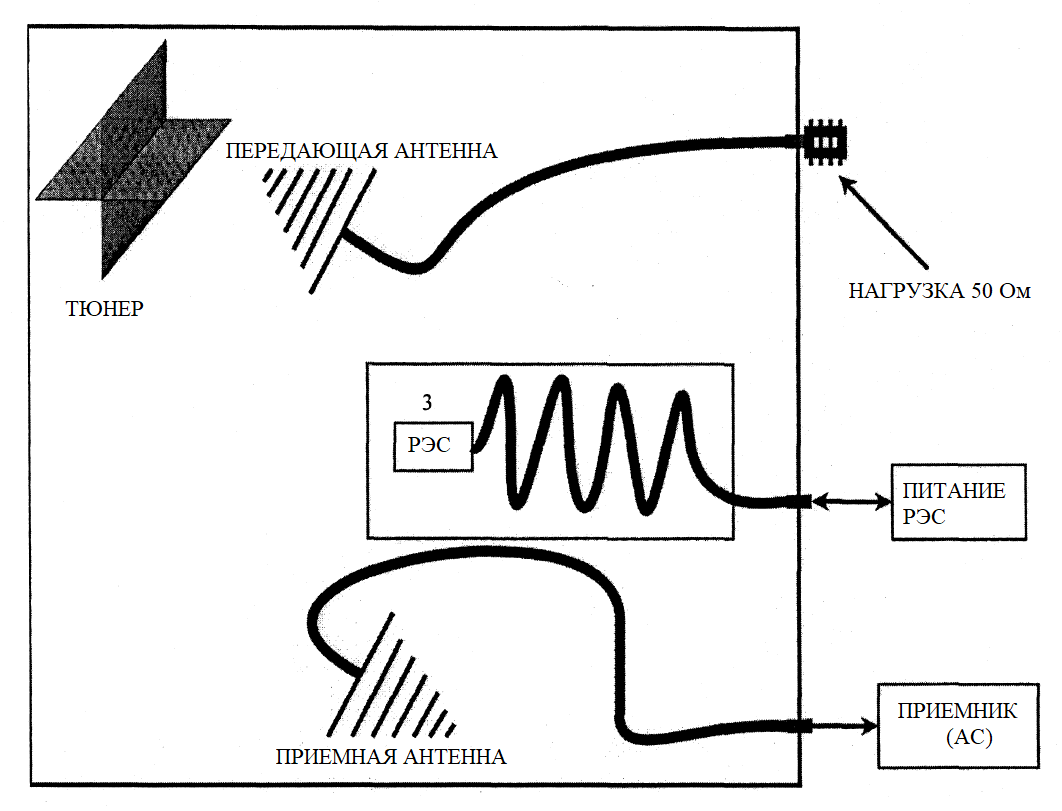 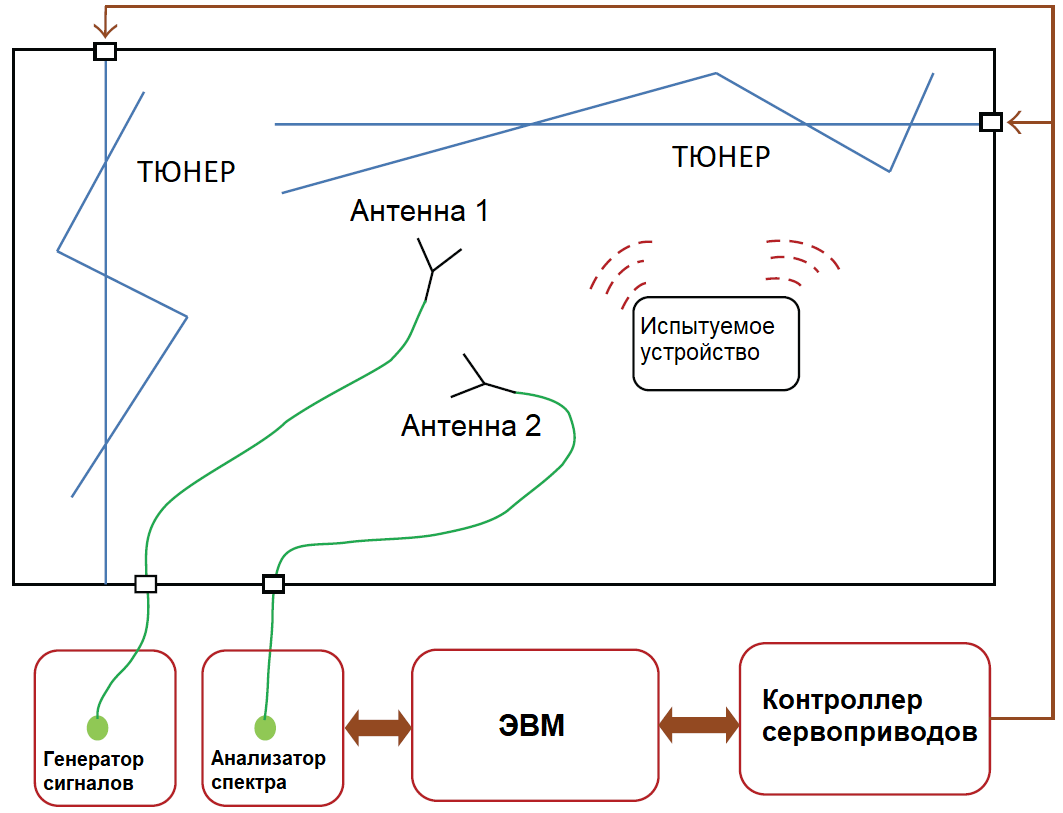 Рис.1 – Схема установки для измерения эмиссии, согласно КТ-160 (21 раздел)
Рис.2 - Схема установки для измерения эмиссии, согласно IEC 61000-4-21
4
АО «ГЦМО ЭМС»
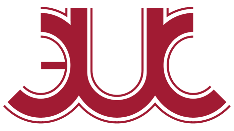 ОСОБЕННОСТИ ИЗМЕРЕНИЯ ЭМИССИИ РЭС В РЭК
Требования к РЭК и особенности измерений при определении эмиссии РЭС:

В качестве измерительных РЭК рассматриваются только РЭК с механическим типом перемешивания мод;

Мощность, принятая антенной во всех фиксированных позициях тюнера прямо пропорциональна мощности, излучаемой образцом РЭС;

На эту пропорцию влияют: добротность РЭК, эффективность передающей антенны и нагрузочный коэффициент РЭК;

Результаты измерений не зависят от позиции, формы излучения и ориентации приёмной антенны и образца РЭС;

Измерение эмиссии в РЭК должно удовлетворять по времени сканирования приёмника. Из-за использования тюнера время измерений увеличивается при использовании пикового детектора;

Приёмная антенна не должна быть направлена на образец РЭС или тюнер, а, в лучшем случае, должна быть направлена в один из углов РЭК;

Существует два подхода к измерению эмиссии в РЭК: средняя принятая мощность и максимальная принятая мощность;

Режим измерения средней мощности характеризуется меньшей неопределенностью измерений;

Режим измерения максимальной мощности дает лучшие результаты в случаях с РЭС со «сложным» паттерном излучения.
5
АО «ГЦМО ЭМС»
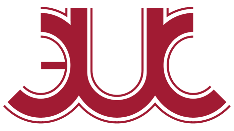 Сравнение КТ-160 и IEC 61000-4-21
Таблица 2. Сравнение методик расчёта эмиссии РЭС согласно КТ-160 и IEC 61000-4-21
6
АО «ГЦМО ЭМС»
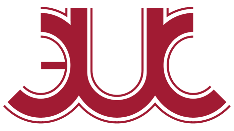 Сравнение КТ-160 и IEC 61000-4-21
Таблица 3. Сравнение параметров измерений эмиссии РЭС в РЭК, согласно КТ-160 и IEC 61000 – 4-21
7
АО «ГЦМО ЭМС»
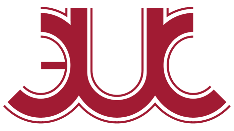 ИЗМЕРЕНИЕ ЭМИССИИ РЭС С ПРИМЕНЕНИЕМ РЭК РЕВЕР400
Таблица 4. Состав измерительной установки
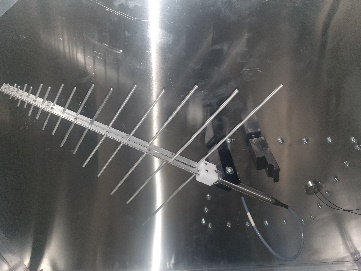 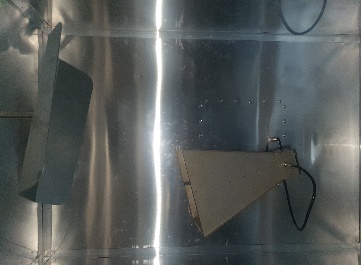 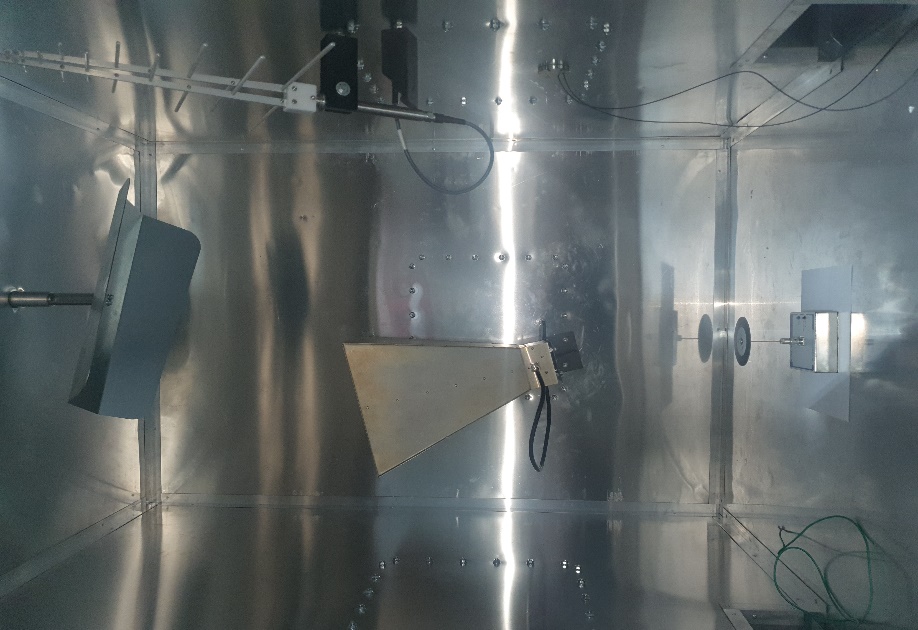 Рис. 5 – Передающая антенна и тюнер
Рис. 4 – Приёмная антенна
Таблица 5. Параметры измерений и расчёта
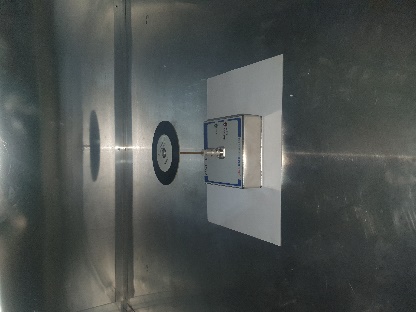 Рис. 15 -  Результаты измерения КК токосъемника в диапазоне частот от 375 МГц до 2 ГГц (усредненное по трём положениям проводника с током) и сравнение с данными производителя и сторонней лаборатории
Рис. 14 – Схема установки для измерения коэффициента калибровки токосъемников с применением РЭК
Рис. 3 – Общий вид рабочей зоны РЕВЕР400 для измерения эмиссии
Рис. 6 – Генератор образцового поля
8
АО «ГЦМО ЭМС»
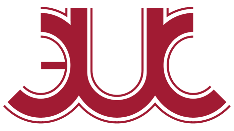 РЕЗУЛЬТАТЫ ИЗМЕРЕНИЙ И ИХ АНАЛИЗ
Рис. 8 – Результаты измерений эмиссии образца РЭС в ПБЭК ГЦМО по ГОСТ CISPR 16-2-3-2016  и в РЕВЕР400 по КТ-160 и IEC 61000-4-21
Рис.7 – Разность между результатами измерений эмиссии образца РЭС в ПБЭК ГЦМО по ГОСТ CISPR 16-2-3-2016 и в РЕВЕР400 по КТ-160 и IEC 61000-4-21
9
АО «ГЦМО ЭМС»
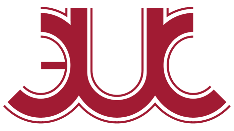 ЗАКЛЮЧЕНИЕ
Результаты измерений эмиссии образца РЭС с помощью РЭК рассмотренными методами показывают хорошую сходимость с результатами измерений «классическим» методом с применением ПБЭК.

Среди возможных направлений уменьшения неопределенности измерений эмиссии с помощью РЭК можно рассмотреть:
Более тщательную статистическую обработку данных измерений;
Учёт различных физических эффектов, вызванных взаимодействием образца РЭС и антеннами при измерении эмиссии; 
Анализ влияния режимов работы измерительного и вспомогательного оборудования на результаты измерений эмиссии.
 
Кроме того, в настоящее время в технической литературе описаны дополнительные методы измерений эмиссии в РЭК, например:
Измерения во временной области, без предварительной калибровки;
Измерения с помощью ВАЦ и одной антенны;
Метод эталонной КВП и другие. 

Таким образом, применение РЭК может стать полноправной альтернативой использованию измерительных комплексов на основе  ПБЭК при измерении эмиссии образцов РЭС.

При этом специалистами АО «ГЦМО ЭМС» ведется активная работа по совершенствованию методических, нормативных, физических и технических аспектов производства и эксплуатации РЭК в РФ.
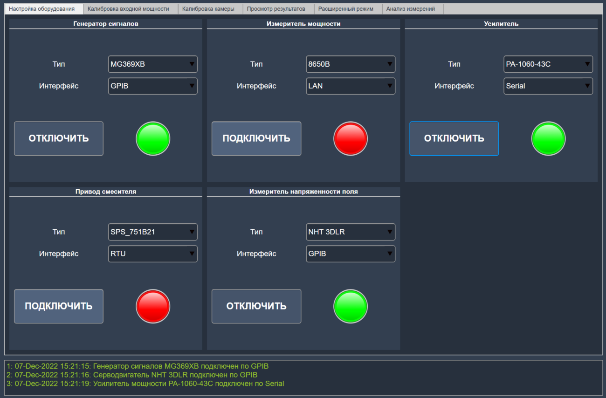 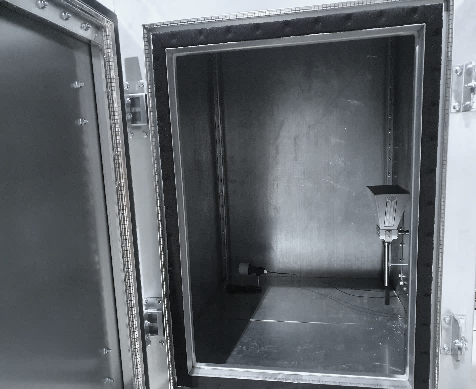 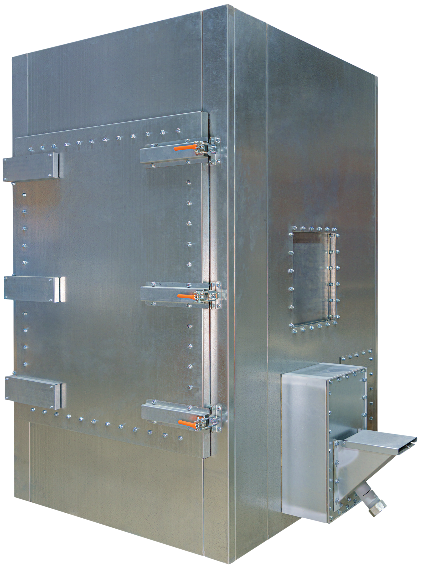 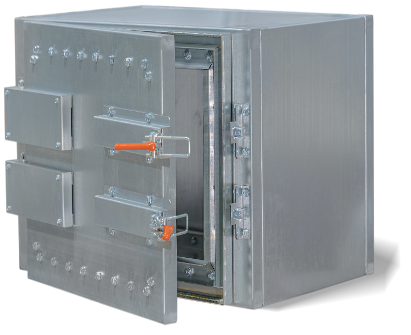 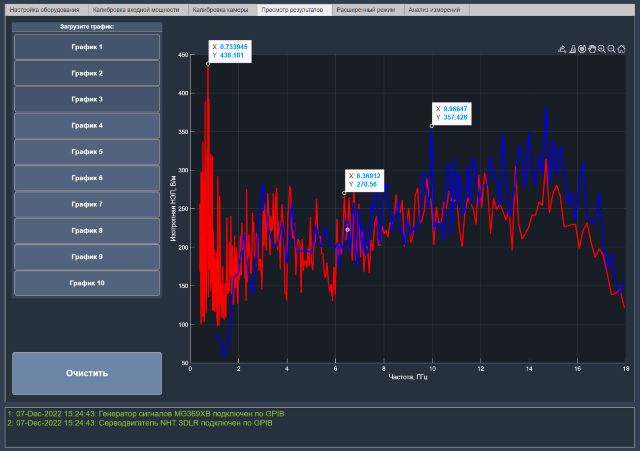 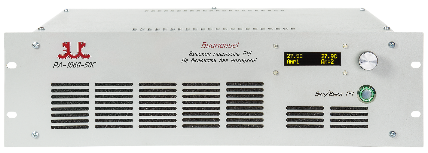 АО «ГЦМО ЭМС»
ПРИМЕРЫ РЕВЕРБЕРАЦИОННЫХ КАМЕР ПРОИЗВОДСТВА АО «ГЦМО ЭМС»
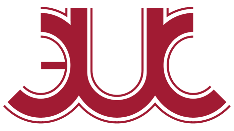 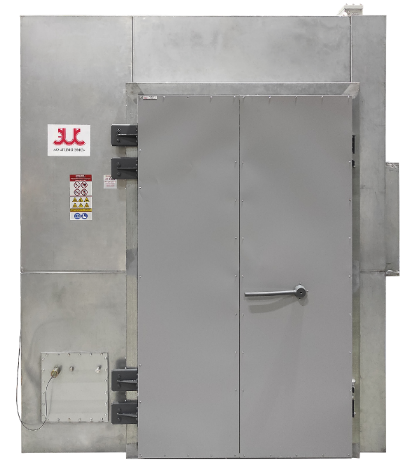 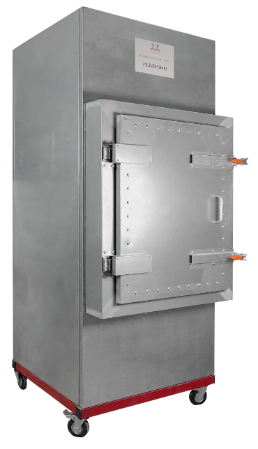 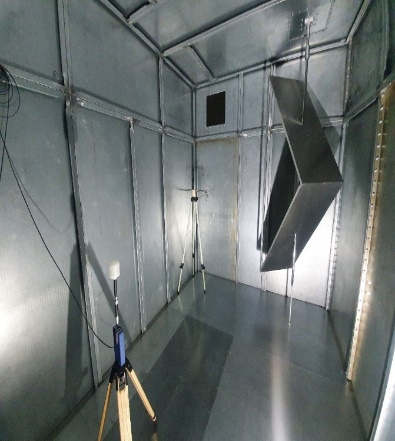 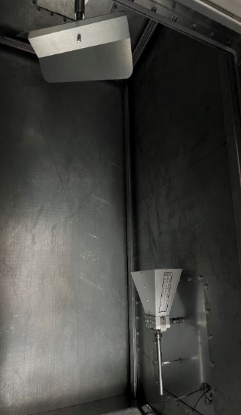 РЕВЕР1000
Рабочий диапазон частот: 0,53 - 18 ГГц
Тестовый объем от 50х50х50 см
РЕВЕР200
Рабочий диапазон частот: 0,2 - 18 ГГц
Тестовый объем от 100х100х100 см
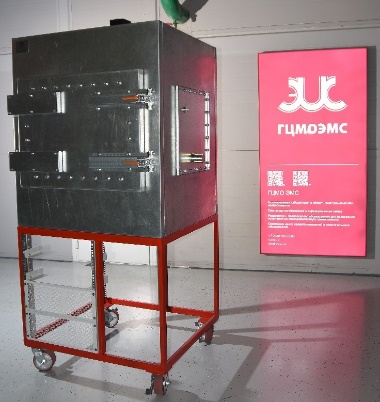 РЕВЕР400
Рабочий диапазон частот: 0,4 - 18 ГГц
Тестовый объем от 60х60х60 см
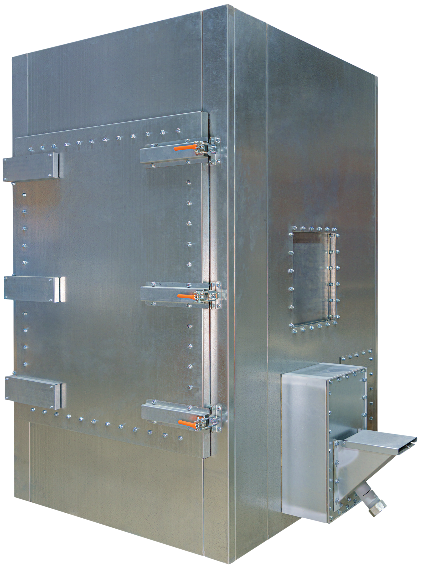 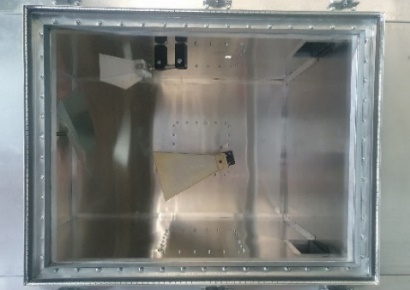 РЕВЕР МИНИ
Рабочий диапазон частот: 1 - 18 ГГц
Тестовый объем от 40х40х40 см
11
АО «ГЦМО ЭМС»
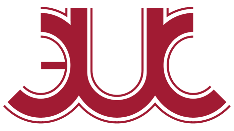 НАШИ КОНТАКТЫ
12
АО «ГЦМО ЭМС»
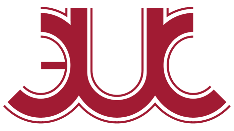 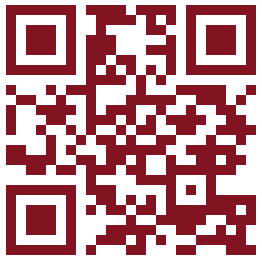 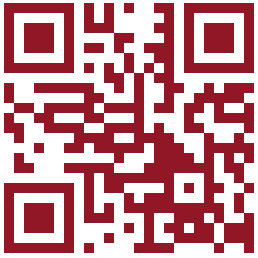 СПАСИБО ЗА ВНИМАНИЕ!
АО «ГЦМО ЭМС»